GAMMA-RAY COMPACT BINARIES*ASTROPHYSICAL SCENARIOS
Félix Mirabel
CEA-Saclay-France
*Neutron stars & Black holes in stellar binary systems that radiate in gamma-rays.
       (Will not refer to other types gamma-ray stellar binaries, e.g. Eta Carina)
COMPACT GAMMA-RAY BINARIES IN 2006 The only known were PSR B1259-63, LSI +61 303 & LS 5039
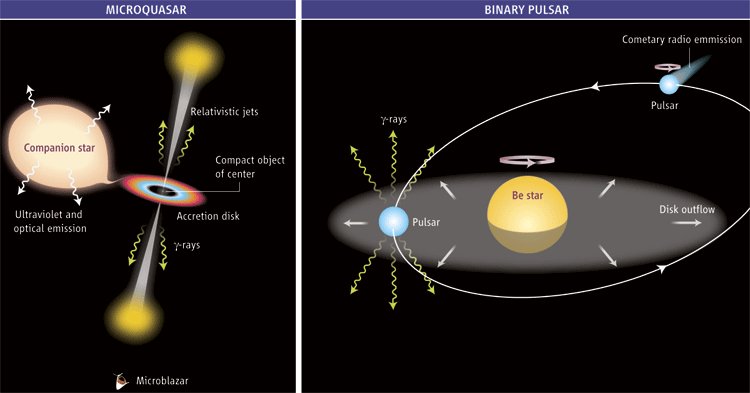 M. : Perspective in Science (2006)
PSR B1259-63
g-rays produced by inverse Compton scattering: relativistic electrons collide with stellar and/or synchrotron photons and boost their energies to HE & VHE ranges. 
In PSR B1259-63 the electrons are powered by the rotational energy of the pulsar.     In microquasars relativistic electrons would come from accretion-powered jets.
COMPACT GAMMA-RAY BINARIES IN 2012
M.: Perspective in Science (2012)             Sp Types of donors: Casares et al. (2012)
HE, E>100 MeV  &  VHE, E>100 GeV  PRODUCED BY LEPTONIC AND HADRONIC INTERACTIONS
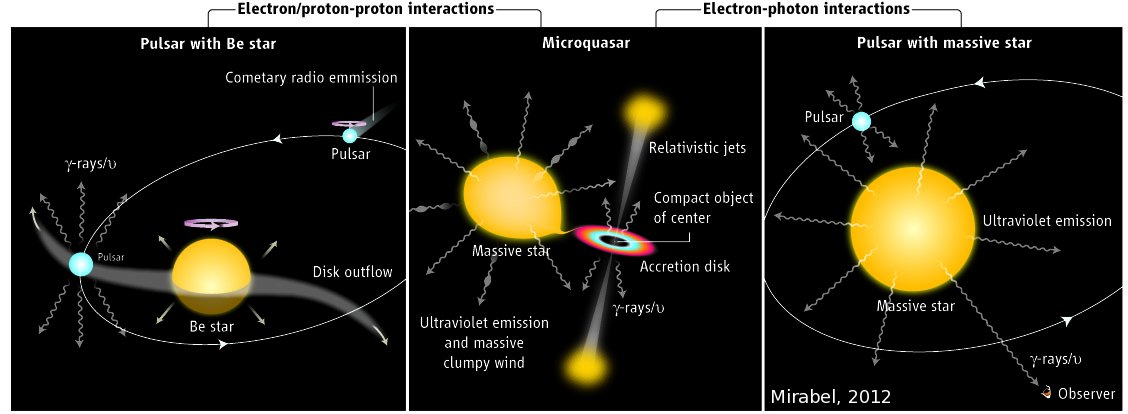 HE in superior conjunction
Name    g-ray s      Sp Type
Cyg X-3    HE               WNE([2,5])
Cyg X-1    HE, VHE ?      O7 V
Name           g-ray s       Sp Type  
LS I +61 303       HE, VHE         B0 Ve
PSR B1259-63    HE, VHE        O9.5 Ve
AGL J2241?         HE             B3 IV ne+sh
HESS J0632+057        VHE      B0 Vpe
Name        g-ray s      Sp Type
LS 5039        HE, VHE    O6.5 V((f))
1FGL J1018  HE, VHE?    O6  V((f))
g-RAY BINARIES ARE NEUTRON STARS AND BHs ORBITING MASSIVE STARS
FUTURE CHALLENGES IN THIS AREA OF RESEARCH
Identify as g-ray sources the dust enshrouded supergiant compact binaries detected by INTEGRAL in the hard X-rays (Chaty et al.)  

Confirm the hadronic mechanism that produces high energy gamma-photons (Aharonian+ 2006; Reynoso & Romero, 2009)    by the detection high energy neutrinos from the decay of secondary mesons produced at p-p and/or p-g photon interactions. 

CTA may provide the high sensitivity and angular resolution, to reveal a larger populations of gamma-ray sources in the Milky Way. 

However, the typical confusion in star formation regions can be overcomed by correlated orbital modulations in the gamma-rays,  X-rays, IR, and radio waves. (e.g. Cyg X-3, 1FGL J1018.6-5856).
In this context, high photon stadistics at a few tens of GeVs would be an advantage to unambiguously identify compact gamma-ray binaries in the Milky Way,
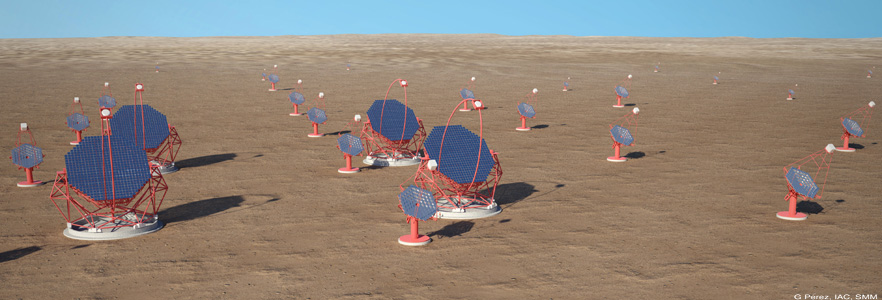 In this area of research it would be convenient  if CTA could have a low energy threshold, as may be the case to make progress in other areas of high energy astrophysics.